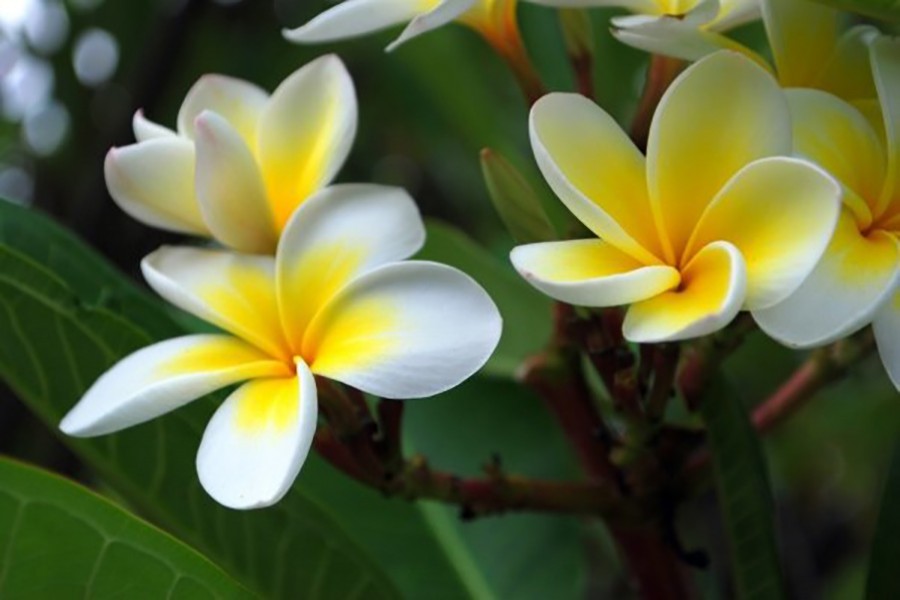 সবাইকে স্বাগতম
শিক্ষক পরিচিতি
শারমিন ইসলাম 
সহকারী শিক্ষক 
৯৮নং শিমুলবাড়িয়া সরকারি প্রাথমিক বিদ্যালয় 
সাতক্ষীরা সদর,সাতক্ষীরা। 
Email ID:sarminislam572@gmail.com
পাঠ পরিচিতি
বিষয়: বাংলা  
শ্রেণি:৫ম
পাঠ শিরোনাম: দুই তীরে 
পাঠ্যাংশ: আমি ভালবাসি-----------হাঁসের  বসবাস।
সময়:৪০ মিনিট
শিখনফল
২.১.২.কবিতা শুনে বুঝতে পারবে।
২.২.২পাঠ্য কবিতার মূল বিষয় নিজের ভাষায়  বলতে পারবে।
২.২.২প্রমিত উচ্চারণে কবিতা আবৃত্তি করতে পারবে।
২.৩.২কবিতা  সংশ্লিষ্ট প্রশ্নের উত্তর লিখতে পারবে।
আবেগ সৃষ্টি
ভিডিওগান:আমাদের দেশটা স্বপ্নপুরী
সাথী মোদের ফুলপরী---------
পূর্বজ্ঞান যাচাই
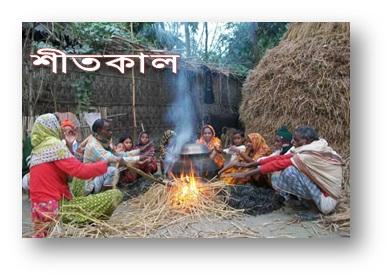 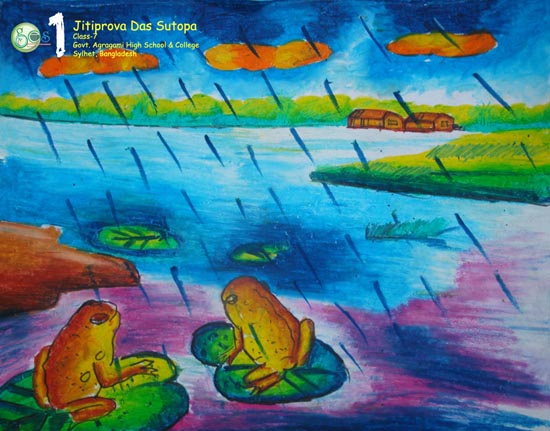 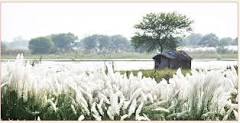 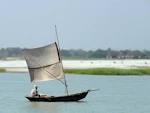 পাঠ ঘোষণা
দুই তীরে কবিতা ------
গীতাঞ্জলি
ও
তিনি- নভেল  পুরস্কার পান
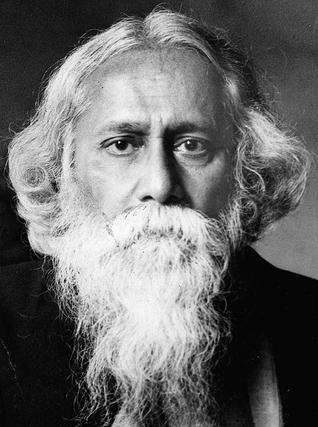 জাতীয় সংগীত রচনা করেন
স্থান – কলকা  র  জোড়াসাঁকো র ঠা কুরবাড় ী  তে
৭ আগস্ট ১৯৪১ সালে   মৃত্যুবরন করেন
জন্মঃ ৭ মে ১৮৬১ সালে
রবীন্দ্রনাথ ঠাকুর
নতুন শব্দ
চকাচকি-  হাঁস জাতীয় পাখি ।  
তট- নদীর তীর।
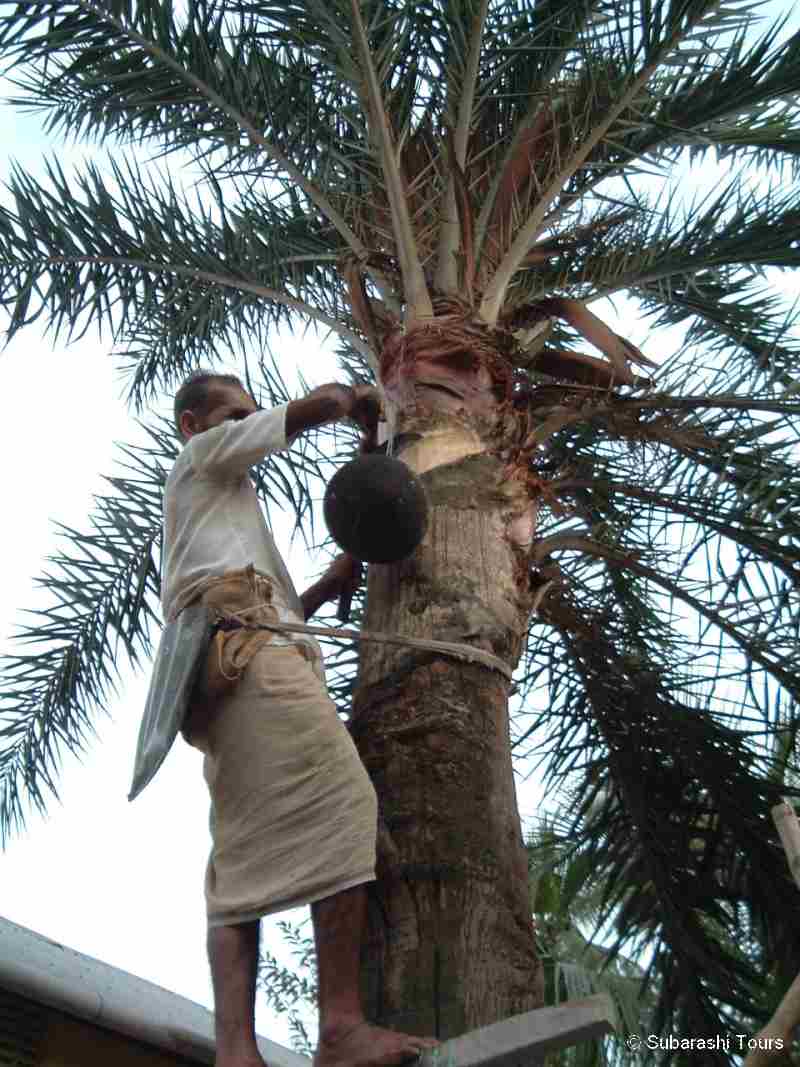 শীতকালের দৃশ্য
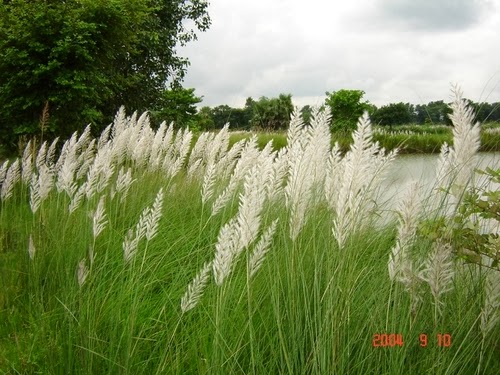 কাশ ফুল
শিক্ষকের আবৃত্তি
আমি ভালবাসি আমার 
নদীর বালুচর, 
শরতকাল যে নির্জনে 
চকাচকির ঘর ।যেথাই ফুটে কাশ তটের চারিপাশ, শীতের দিনে বিদেশী সব হাঁসের বসবাস।
ম
শিক্ষার্থীদেরআবৃত্তি
দলীয় কাজ
মূল্যায়ন
১।কবিতাটিতে কবি কোন কালের কথা বলেছেন? 

২।কাশ ফুলের রঙ কেমন ?
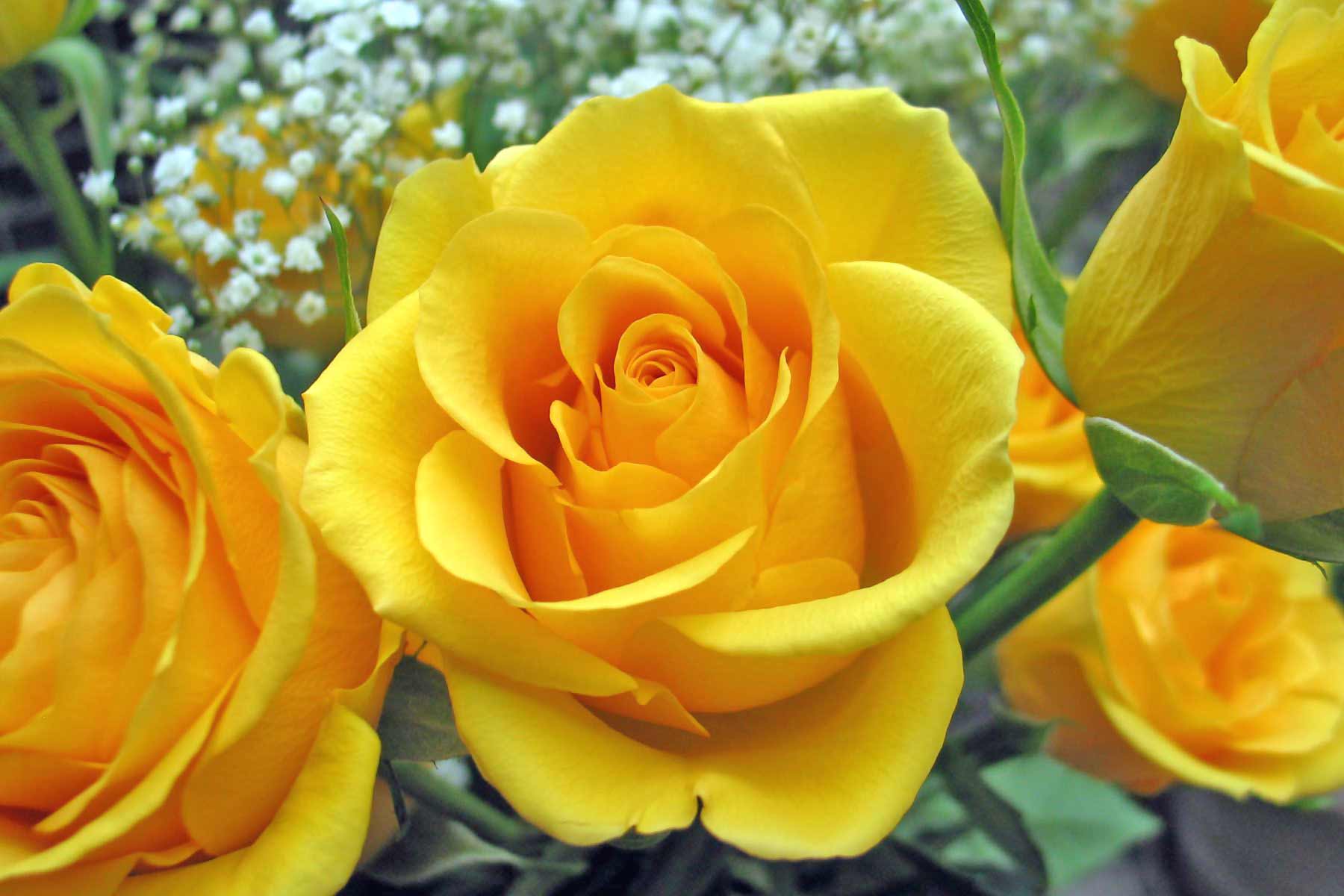 সবাইকে ধন্যবাদ